Stress management
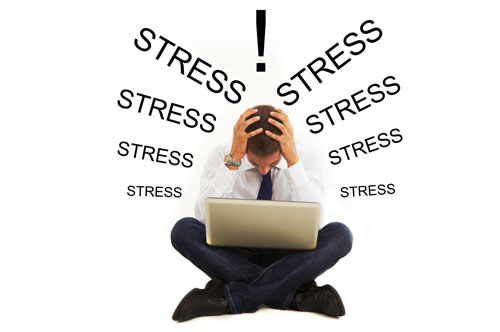 Shahzad Anwar
“The only person without stress is a dead person”
-  Hans Selye
STRESS
Stress occurs when pressure is greater than resources
 S = P > R
STRESS
A state of mental or emotional tension resulting from adverse or demanding circumstances 
Stress may be defined as “a state of psychological and / or physiological imbalance resulting from the disproportion between situational demand and the individual’s ability and / or motivation to meet those demands.”
STRESS
"Stress can be caused by both good and bad experiences.

 When people feel stressed by something going around them, their bodies react by releasing chemicals into the blood.
STRESS
These chemicals give people more energy and strength, which can be a good thing if their stress is caused by physical danger.

But this can also be a bad thing, if their stress is in response to something emotional and there is no outlet for this extra energy and strength.
STRESS
Stress can cause headaches, eating disorder, allergies, insomnia, backaches, frequent cold and weakness to diseases such as hypertension, asthma, diabetes, heart diseases and even cancer.
STRESSOR
Factors that cause stress are called "Stressors"
 
Stressor: A stressor is an environmental condition or an event that causes stress to an organism
HANS SELYE’S MODEL OF STRESS 
GAS (General adaptation Syndrome)
GAS (General Adaptation Syndrome)
Stressors like pain, illness, dangers cause the body to respond with a fight-or-flight-or-freezed response. 
Stress consists of physiological reactions that occur in three phases:
Alarm Phase
Resistance Phase
Exhaustion Phase
GAS (General Adaptation Syndrome)
TYPES OF STRESS
Stress can be both positive and negative. 
It is our response to stress, that how we manage stress. That makes a difference in terms of how it affects us. 
Two types of stress: 
EUSTRESS 
Stress resulting from pleasant events or conditions is called eustress.
TYPES OF STRESS
We cant always avoid stress, in fact, sometimes we don’t want to. 

Often, it is controlled stress that gives us our competitive edge in performance-related-activities like athletics, giving a speech, or acting.
TYPES OF STRESS
DISTRESS 
Stress resulting from unpleasant events or conditions is called distress. 
If we react to a negative stimulus, we actually feel “distress”, however we label it as stress. e.g. death of a close friend or failing an exam
OTHER TYPES OF STRESS
Acute stress
Acute stress is usually for short time and may be due to work burden, meeting deadlines pressure or minor accident, over exertion, increased physical activity, searching something but you misplaced it, or similar things.
OTHER TYPES OF STRESS
Chronic stress
Chronic stress is a prolonged stress that exists for weeks, months, or even years. This stress is due to poverty, broken or stressed families and marriages, chronic illness and consecutive failures in life. 
People suffering from this type of stress get used to it and may even not realize that they are under chronic stress.
POTENTIAL STRESSORS
The following are the sources or causes of stress.
 INDIVIDUAL LEVEL STRESSORS:
1) 	Career Changes: When a person suddenly switches over a new Job, he is under stress to shoulder new responsibilities properly. Promotion, demotion and transfers can also cause stress
2) Career Concern : If an employee feels that he is very much behind in professional competition, then he may experience stress and if he feels that there are no opportunities for self-growth he may experience stress. 
3) Work Overload: Stress may occur to those individuals who work in different shifts. Employees may be expected to work in day shift for some days and then in the night shift.
4)  Role Conflict: It takes place when different people have different expectations from a person performing a particular role. It can also occur if the job is not as per the expectation.
5) Frustration: Frustration arises when goal directed behavior is blocked. That causes stress
6)  Life Changes: Life changes can bring stress to a person. Life changes can be slow or sudden. Slow life changes include getting older and sudden life changes include death or accident of a loved one. Sudden life changes are highly stressful and very difficult to cope.
7) Personality: People are broadly classified as  
   Type A and Type B.
Type A, feels guilty while relaxing
Gets irritated by minor mistakes of self and others
Feels impatient and dislikes waiting
Does several things at one time
While the Type B people are exactly opposite and hence are less affected by stress due to above mentioned factors.
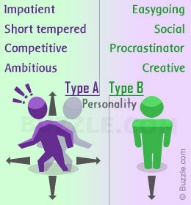 STRESS MANAGEMENT STRATEGIES
Biofeedback: Biofeedback is the process of gaining greater awareness of many physiological functions primarily using instruments that provide information on the activity of those same systems, and to control them willingly.
	Biofeedback has been found to be effective 
      for the treatment of headaches and migraines
2) Time management: Time management is the act or process of planning and exercising conscious control over the amount of time spent on specific activities, especially to increase effectiveness or productivity. 
Time management may be supported by a range of skills, tools, and techniques used to manage time when accomplishing specific tasks, projects and goals complying with a due date.
3) Defining Priorities: By defining priorities in life, we can make our self able to manage tasks and thus can reduce our stress. By managing our personal and professional life, our likes and dislikes, our defining goals, our priorities, and our sense of right and wrong, we can reduce our life stresses.
	By keeping positive beliefs and attitude of gratitude, we can have a healthy life style with lesser stresses.
4)  Relaxation technique: 
A relaxation technique (also known as relaxation training) is any method or procedure that helps a person to relax; to achieve a state of increased calmness; or otherwise reduce levels of anxiety, stress or anger. 
Relaxation techniques includes slow breathing exercises with mindfulness, that can decrease muscle tension, lowers the blood pressure and slows down heart and breathe rates.
RELATIONSHIP BETWEEN STRESS AND ILLNESS
Relationship between stress and illness is complex.
The exposure to stress varies from person to person. 

Factors that can cause stress are genetic vulnerability, poor coping style, type of personality and less social support. Not all stresses have negative effect.

Studies have shown that short-term stress boosts the immune system, but chronic stress has a significant effect on the immune system that is ultimately visible as an illness.
ANXIETY
Anxiety is a normal human emotion that everyone experiences at times.
Def: “Worry about future”
Many people feel anxious, or nervous, when faced with a problem at work, before taking a test, or making an important decision
Anxiety disorders, however, are different. They can cause such distress that interferes with a person's ability to lead a normal life.
SYMPTOMS OF ANXIETY
Feelings of panic, fear, and uneasiness
Difficulty in sleeping
Cold or sweaty hands and/or feet
Shortness of breath
Heart palpitations
An inability to remain still and calm
Dryness of mouth
Numbness or tingling in the hands or feet
Nausea
Muscle tension
Dizziness
COPING TECHNIQUES
Morris (1990) described several important stress reducing techniques:
Crying
Sharing
Humor
Seeking help
Adjustment
Attack 
Withdrawal
8.  Compromise
9.  Stress inoculation
10. Time management 

“These coping techniques do not solve problems that lead to stress, but rather help to reduce the stress so that the individual can try more for re-adjustment.”
Crying: is extremely useful in releasing tension from a stressful situation. Although adults (specially males) are taught not to cry (in our society). We all sometimes cry when the pressure is too high. This helps us to release tension and become relax.
Sharing: An important way of dealing with stress is talking about your problem with someone else. Sharing your problem with someone makes you feel better.
3. Humor: “laughter is the best medicine”
   If we can laugh about our problems, the stress is reduced. Through laughter we are able to accept pain and disappointment, and we can begin to solve our problems more effectively.
4. Seeking Help: Often we are unable to deal with the 
    problems by ourselves more effectively. It is often hard to admit ourselves that we need outside help. Find information from library. Visit a counselor. Talk to a teacher. See a friend
5. Adjustment: Task oriented coping responses require that the person evaluate the stressful situation accurately and then formulate a plan to solve the problem. Three basic task-oriented coping include attack, withdrawal and compromise.
6. Attack: In attack, the person meets the problem face-to-face. The first task is to survey the problem and determine a course of action. It is important to remain flexible and seek additional information, if the problem requires it.

7. Withdrawal: Sometimes it is wise to reassess the situation and decide to withdraw. If you have chosen an inappropriate goal that is unachievable, its wise to admit defeat, leave the situation and establish a new direction.
8. Compromise: When you are unable to reach a particular goal, its time to sit back and think about your options. Perhaps you could reach the goal through some other way.
E.g., If you find Medical degree is impossible, perhaps a degree in DPT/MLT/DT would satisfy you.
9. Stress inoculation: “Inoculation means vaccination”
There are three phases of stress inoculation.
Education phase: Specific information about what to expect is given to the individual.
      For example, someone is going to hospital for a 
      surgery, will be able to cope better if he knows 
      what to expect.
Rehearsal phase: the person practices the threatening event in safe surroundings.
Implementation phase: the person actually carries out the plan.
10. Time management: The easiest way of analyzing your use of time is to keep a time record for a week. Every half hour throughout the day, what you are doing. Then analyze how much time you are spending on various activities.
Thank you